PAA
Deskripsi Perkuliahan dan Kotrak Belajar
Oleh:
Wijayanti Nurul Khotimah, S.Kom., M.Sc.
1
AGENDA
HASIL& LUARAN
2
PERKENALAN
Nama		:Wijayanti Nurul Khotimah, S.Kom, M.Sc.
Panggilan	:Wijayanti/Wija
Kantor		:IF230
Telp		:
Email		: wijay.cs@gmail.com
3
DESKRIPSI
Nama Mata Kuliah : Perancangan dan Analisis Algoritma 
SKS : 
4 SKS Perkuliahan (di Kelas)  setiap mahasiswa bawa laptop
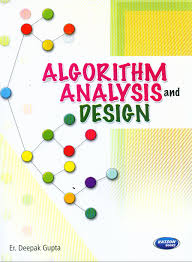 Analisa algoritma (dulu PAA1)
	Menentukan algoritma yang paling efisien (time-space complexity)

Perancangan algoritma (dulu PAA2)
	Awal dari permasalahan, dicari solusi pendekatan paling sesuai
	Pemilihan solusi sudah berdasarkan time-space complexity
4
TUJUAN PERKULIAHAN
Mahasiswa mampu merancang suatu algoritma untuk menyelesaikan problem kompleks
1
?
Mahasiswa mampu menganalisis suatu algoritma untuk menyelesaikan problem kompleks
2
5
PUSTAKA
Pustaka Pendukung
Anany Levitin, Introduction To The Design & Analysis of Algorithms, 3rd Edition, Addison Wesley, 2012. 
Robert Sedgewick, Kevin Wayne, Algorithms,  4th Edition, Addison Wesley, 2011 
Stephen Halim, Felix Halim, Competitive Programming, 3rd Edition, NUS School of Computing, 2013
2
Pustaka Utama:
Cormen, Leiserson, Rivest, and Stein, Introduction To Algorithms, 3rd Edition, MIT Press, 2009.
1
#
6
SILABUS & RP
Lihat di File Silabus dan Rencana Pembelajaran (RP)
Anda dapat mencetak untuk pedoman perkuliahan
7
7
KOMPONEN PENILAIAN
- Kehadiran tepat waktu
- Keaktifan di kelas
- Review
- Tugas 
- Evaluasi
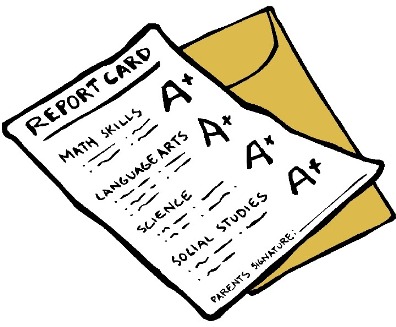 8
KONTRAK KULIAH
Mahasiswa diwajibkan membaca materi terkait sebelum perkuliahan
30 menit di awal perkuliahan akan ada small quiz mengenai materi terkait dan review materi sebelumnya, pengaruhnya ke nilai review
Mahasiswa wajib membawa laptop?
Jika dosen terlambat lebih dari 40 menit dan tidak ada konfirmasi, mahasiswa bisa meninggalkan kelas
Tugas yang terlambat pengumpulannya akan dikenakan potongan 20 % per hari 
Plagiatisme (baik yang mencontoh maupun yang memberi contoh) menyebabkan nilai anda dibatalkan (E)
Selama mengerjakan dan tidak plagiat, nilai tugasnya minimal (C).
9
Komting Kelas
10
SEKIAN, TERIMAKASIH
11